Operating Systems
6. Mechanism: Limited Direct Execution
Youjip Won
2
How to efficiently virtualize the CPU with control?
The OS needs to share the physical CPU by time sharing.
Issue
Performance: How can we implement virtualization without adding excessive overhead to the system?
Control: How can we run processes efficiently while retaining control over the CPU?
Youjip Won
3
Direct Execution
Just run the program directly on the CPU.
Without limits on running programs,
the OS wouldn’t be in control of anything and 
thus would be “just a library”
Youjip Won
4
Recap: Process Creation
Load a program code into memory, into the address space of the process.
Programs initially reside on disk in executable format.
OS perform the loading process lazily.
Loading pieces of code or data only as they are needed during program execution.

The program’s run-time stack is allocated.
Use the stack for local variables, function parameters, and return address.
Initialize the stack with arguments  argc and the argv array of main() function
Youjip Won
5
Recap: Process Creation (Cont.)
The program’s heap is created.
Used for explicitly requested dynamically allocated data.
Program request such space by calling malloc() and free it by calling free().

The OS do some other initialization tasks.
input/output (I/O) setup
Each process by default has three open file descriptors.
Standard input, output and error

Start the program running at the entry point, namely main().
The OS transfers control of the CPU to the newly-created process.
Youjip Won
6
Problem
Issue 1
User can do wrong thing.
What if?
int *i ;
i = 0  ;
*i = 1 ;
Issue 2
Getting the control back from CPU is not easy.
What if?
i = -1 ;
while (i <0)
do something;
Youjip Won
7
Problem 1: Restricted Operation
What if a process wishes to perform some kind of restricted operation such as …
Issuing an I/O request to a disk
Gaining access to more system resources such as CPU or memory

Solution 1: Grant everything.
Solution: Use protected control transfer
User mode: Applications do not have full access to hardware resources.
Kernel mode: The OS has access to the full resources of the machine
Youjip Won
8
System Call
Allow the kernel to carefully expose certain key pieces of functionality to user program, such as …
Accessing the file system
Creating and destroying processes
Communicating with other processes
Allocating more memory
Youjip Won
9
Call flow(Pintos): write()
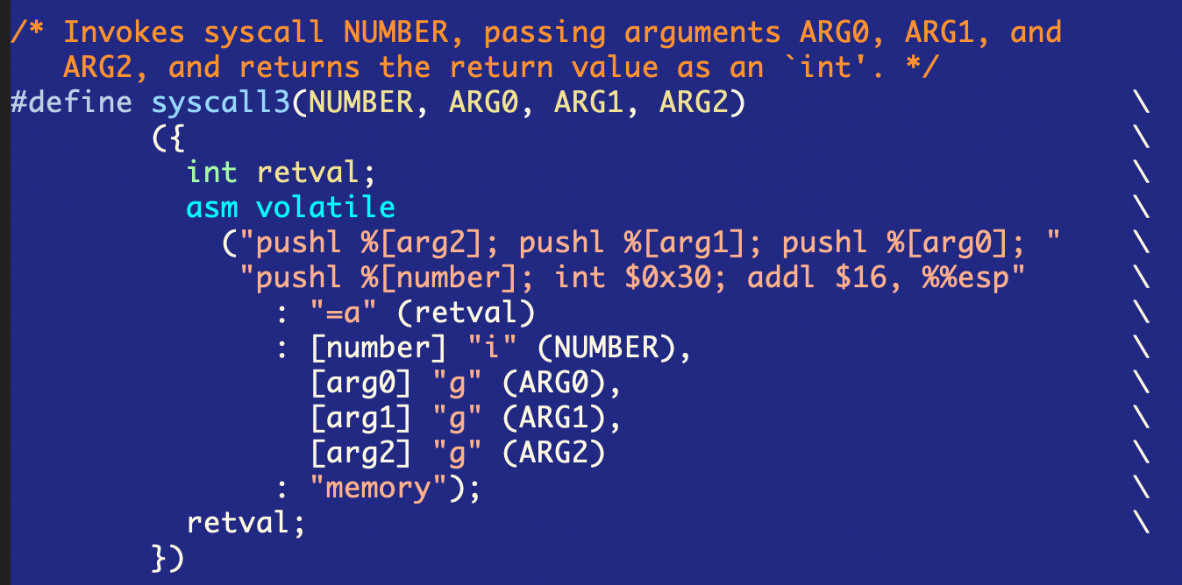 User program
main()
{
    write(“……”)
}
pintos/src/lib/user/syscall.c
User stack
int write(…)
{ 
   return syscall3(SYS_WRITE, fd, buffer, size); 
}
…
syscall3(…)
{
…
   push arg2
   push arg1
   push arg0
   push number
   int 0x30
}
.
.
.
arg2
arg1
arg0
Stack Pointer(esp)
number
Youjip Won
10
Definitions of system calls (src/lib/user/syscall.c)
Youjip Won
11
Systemcall in pintos(systemcall-nr.h)
Youjip Won
12
Register systemcall handler at IDT
Interrupt Descriptor Table
Table of the locations of the interrupt handlers for the associated interrupt number. 
Register the system call handler at interrupt 0x30(src/userprog/syscall.c).
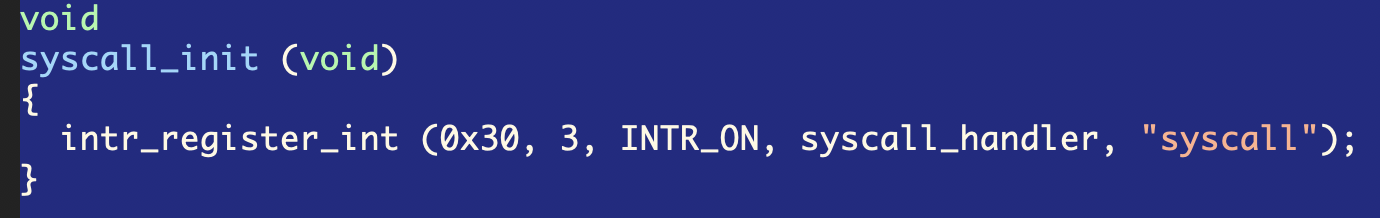 0x0
Interrupt Descriptor  table
divide_error()
debug()
debug()
debug()
nmi()
nmi()
nmi()
…
…
0x30
syscall_handler()
…
Youjip Won
13
Call flow(Pintos): write()
User
Kernel
Interrupt Vector table
User program
0x0
divide_error()
main()
{
 write(“……”)
}
debug()
debug()
debug()
nmi()
nmi()
nmi()
…
…
User stack
pintos/src/lib/user/syscall.c
0x30
syscall_handler()
int write(…)
{ return syscall3(…); }
…
syscall3(…)
{
…
push arg2
push arg1
push arg0
push number
int 0x30
}
.
.
.
…
arg2
arg1
arg0
number
Stack Pointer(esp)
Youjip Won
14
Call process of System call (Pintos)
User
Kernel
Interrupt Vector table
User program
0x0
Currently empty.
divide_error()
main()
{
 write(“……”)
}
debug()
debug()
debug()
pintos/src/userprog/syscall.c
nmi()
syscall_handler(
intr_frame *f)
{
printf ("system call!\n");
  thread_exit ();
}
nmi()
nmi()
…
…
return
call
User stack
pintos/src/lib/user/syscall.c
0x30
syscall_handler()
int write(…)
{ return syscall3(…); }
…
syscall3(…)
{
…
push arg2
push arg1
push arg0
push number
int 0x30
}
.
.
.
…
arg2
arg1
arg0
number
Stack Pointer(esp)
Youjip Won
15
Implementation of write()(src/filesys.c)
How do you bind the write() system call to file_write()?

off_t file_write (struct file *file, const void *buffer, off_t size) {  
off_t bytes_written = inode_write_at (file->inode, buffer, size, file->pos);  file->pos += bytes_written;  
return bytes_written;
}
divide_error()
debug()
debug()
debug()
nmi()
nmi()
nmi()
…
…
syscall_handler()
…
syscall_handler(
intr_frame *f)
{
???
}
main()
{
 write(“……”)
}
int write(…)
{ return syscall3(…); }
file_write()
Youjip Won
Youjip Won
16
16
Key Concept of System Call
Trap instruction
int n

Raise the privilege level to kernel mode.
Save registers at the kernel stack. (eip, cs, eflags, esp, ss).
Locate the destination in the kernel.
Jump to the destination.
Interrupt number for system call : 0x64 @ xv6, 0x30 @Pintos
e.g. int 0x64
Return-from-trap instruction
Return into the calling user program.
Reduce the privilege level back to user mode.
Youjip Won
17
What code to run in trap?
Sources of trap
Completion of disk IO
Keyboard interrupt
System call
trap handler: the code to run for each interrupt number (trap number)
Trap table
The address of the trap handlers.
Hardware Informs the location of the trap table to OS when booting.
The instruction to inform the location of the trap table is also privileged instruction.
Youjip Won
18
Invention of System Call
ATLAS (1962-1971)
World’s first supercomputer with virtual memory(paging), extracode (system call),…
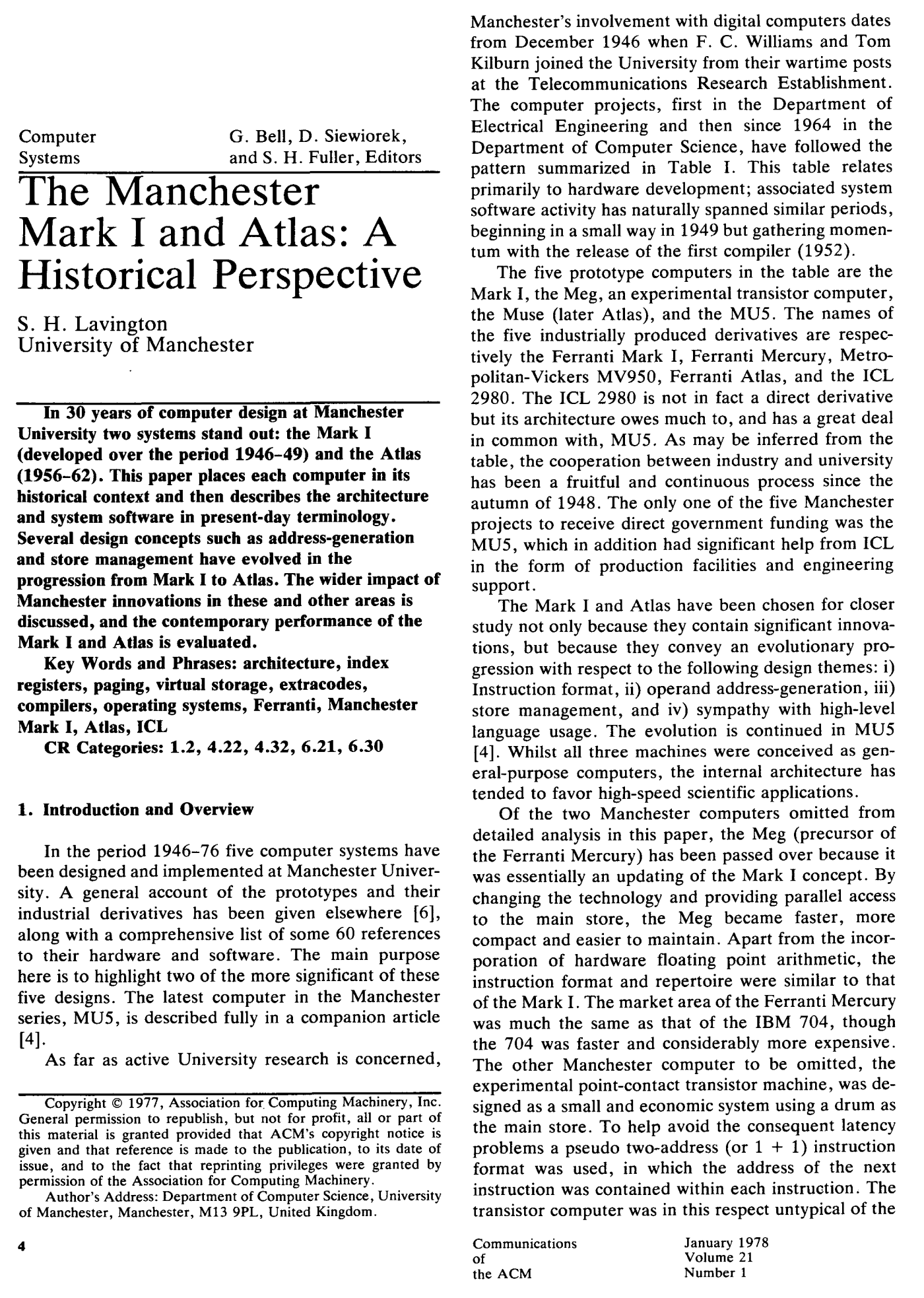 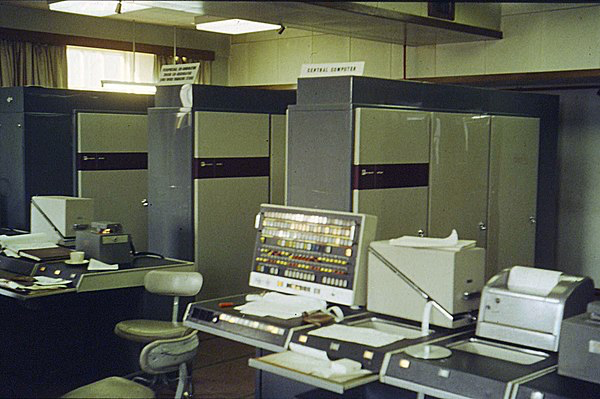 Youjip Won
19
Computer invented by Britain
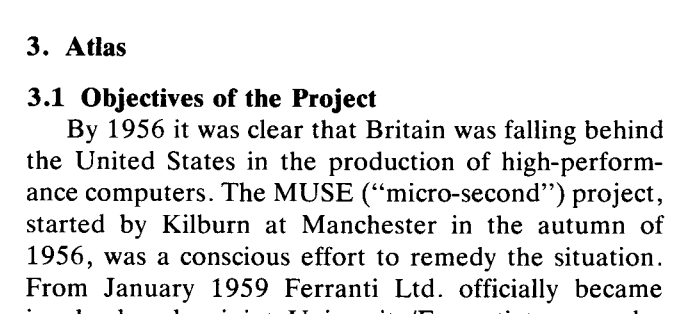 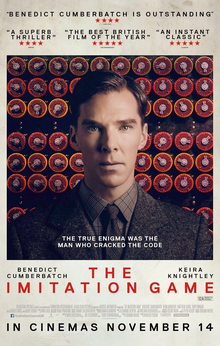 Britain declares war on Germany in 1939
Youjip Won
20
Process control block
Youjip Won
21
Limited Direction Execution
OS @ boot
(kernel mode)
Hardware
initialize trap table
remember address of …
syscall handler
OS @ run
(kernel mode)
Hardware
Program
(user mode)
Create an entry in process list
Allocate memory for program
Load program into memory
Setup user stack with argv
Fill kernel stack with reg/PC
return-from-trap
restore regs from kernel stack
move to user mode
jump to main
Run main()
…
Call system
trap into OS
Youjip Won
22
Limited Direction Execution (Cont.)
OS @ run
(kernel mode)
Hardware
Program
(user mode)
(Cont.)
save regs to kernel stack
move to kernel mode
jump to trap handler
Handle trap
Do work of syscall
return-from-trap
restore regs from kernel stack
move to user mode
jump to PC after trap
…
return from main
trap (via exit())
Free memory of process
Remove from process list
Youjip Won
23
Starting a process with LDE
Youjip Won
24
Returning to kernel from the process
Youjip Won
25
Problem 2: Switching Between Processes
OS is responsible for switching the process. But,…

How can the OS regain control of the CPU so that it can switch between processes?
A cooperative Approach: Wait for system calls
A Non-Cooperative Approach: The OS takes control
Youjip Won
26
A cooperative Approach: Wait for system calls
Processes periodically give up the CPU by making system calls such as yield.
The OS decides to run some other task.
Application also transfer control to the OS when they do something illegal.
Divide by zero
Try to access memory that it shouldn’t be able to access

Ex) Early versions of the Macintosh OS, The old Xerox Alto system
A process gets stuck in an infinite loop. 
 Reboot the machine
Youjip Won
27
A Non-Cooperative Approach: OS Takes Control
A timer interrupt
During the boot sequence, the OS start the timer.
The timer raise an interrupt every few milliseconds.
When the interrupt is raised :
The currently running process is suspended.
Save enough of the state of the process.
A pre-configured interrupt handler in the OS runs.
A timer interrupt gives OS the ability to 
run again on a CPU.
Youjip Won
28
Timer interrupt
Programming the timer interval
Programmed to interrupt CPU periodically
Single CPU: PIT (Programmable Interval Timer)
Multiple CPU: APIC(Advanced Programmable Interrupt Controller)
LAPIC: Local APIC per processor
IO APIC on system bus

// timer
while (1)
i = INTERVAL ;
while (--i > 0) ;
raise interrupt ;
Youjip Won
29
Timer interrupt (1963)
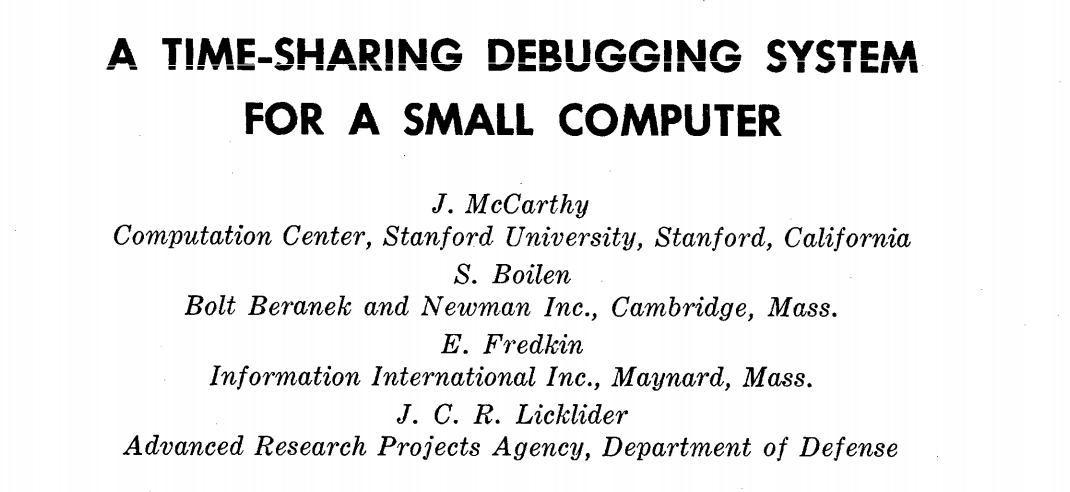 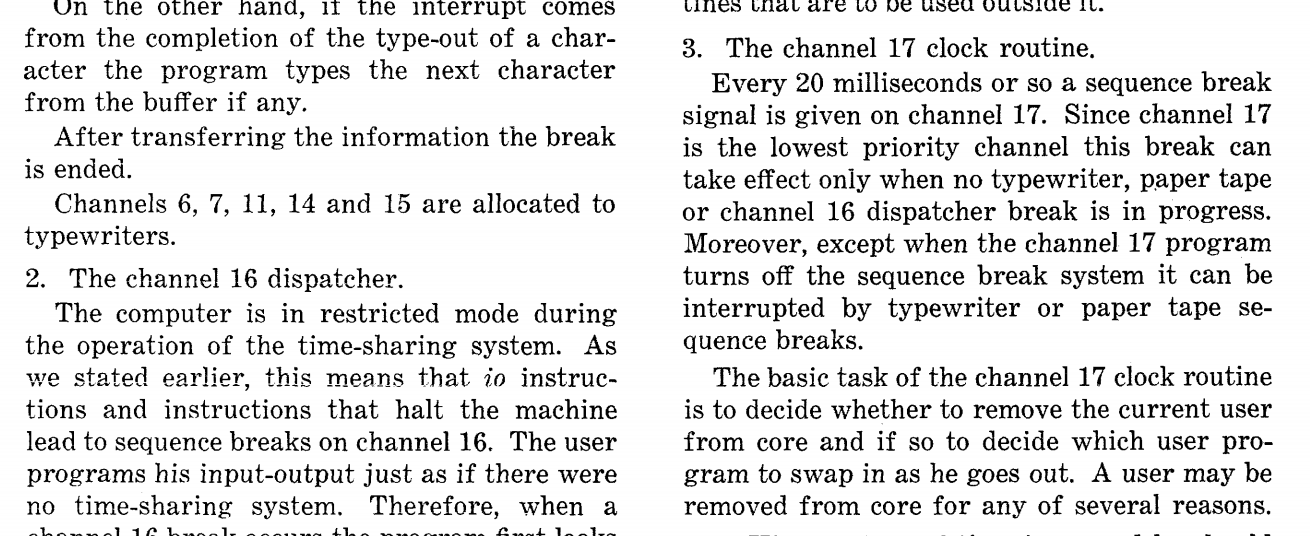 Youjip Won
30
J. McCarthy (1927 – 2011)
Pioneers of AI along with Alan Turing, Marvin Minsky, Allen Newell.
The first to use the term “Artificial Intelligence.”
Inventor of ‘Lisp’ which is a mother of ‘scheme’, a function programming language.
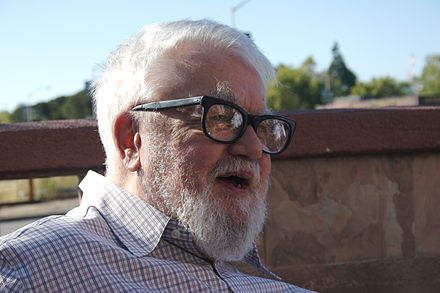 Youjip Won
31
Saving and Restoring Context
Scheduler makes a decision:
Whether to continue running the current process, or switch to a different one.
If the decision is made to switch, the OS executes context switch.
Youjip Won
32
Context Switch
A low-level piece of assembly code
Save a few register values for the current process onto its kernel stack
General purpose registers
PC
kernel stack pointer
Restore a few for the soon-to-be-executing process from its kernel stack
Switch to the kernel stack for the soon-to-be-executing process
Youjip Won
33
Limited Direct Execution Protocol (Timer interrupt)
OS @ boot
(kernel mode)
Hardware
initialize trap table
remember address of …
syscall handler
timer handler
start interrupt timer
start timer
interrupt CPU in X ms
OS @ run
(kernel mode)
Program
(user mode)
Hardware
Process A
…
timer interrupt
save regs(A) to k-stack(A)
move to kernel mode
jump to trap handler
Youjip Won
34
Limited Direct Execution Protocol (Timer interrupt)
OS @ run
(kernel mode)
Program
(user mode)
Hardware
(Cont.)
Handle the trap
Call switch() routine
  save regs(A) to proc-struct(A)
  restore regs(B) from proc-struct(B)
  switch to k-stack(B)
return-from-trap (into B)
restore regs(B) from k-stack(B)
move to user mode
jump to B’s PC
Process B
…
Youjip Won
35
The xv6 Context Switch Code
1 # void swtch(struct context **old, struct context *new);
2 #
3 # Save current register context in old
4 # and then load register context from new.
5 .globl swtch
6 swtch:
7 	# Save old registers
8 	movl 4(%esp), %eax 		# put old ptr into eax
9 	popl 0(%eax) 		# save the old IP
10 	movl %esp, 4(%eax) 		# and stack
11 	movl %ebx, 8(%eax) 		# and other registers
12 	movl %ecx, 12(%eax)
13 	movl %edx, 16(%eax)
14 	movl %esi, 20(%eax)
15 	movl %edi, 24(%eax)
16 	movl %ebp, 28(%eax)
17
18 	# Load new registers
19 	movl 4(%esp), %eax 		# put new ptr into eax
20 	movl 28(%eax), %ebp 	# restore other registers
21 	movl 24(%eax), %edi
22 	movl 20(%eax), %esi
23 	movl 16(%eax), %edx
24 	movl 12(%eax), %ecx
25 	movl 8(%eax), %ebx
26 	movl 4(%eax), %esp 		# stack is switched here
27 	pushl 0(%eax) 		# return addr put in place
28 	ret 			# finally return into new ctxt
Youjip Won
36
Worried About Concurrency?
What happens if, during interrupt or trap handling, another interrupt occurs?
OS handles these situations:
Disable interrupts during interrupt processing
Use a number of sophisticated locking schemes to protect concurrent access to internal data structures.
Youjip Won
37